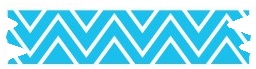 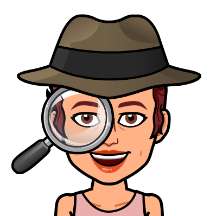 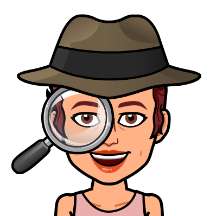 MEMORY
2
3
4
5
1
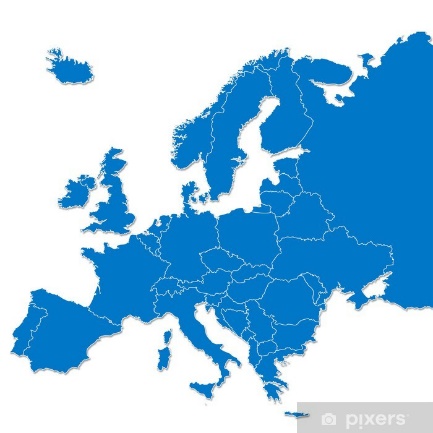 EUROPA
ASIA
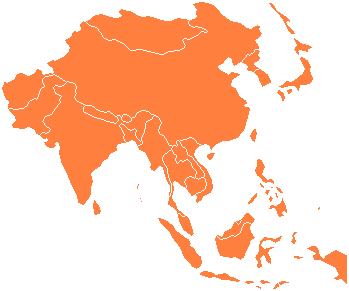 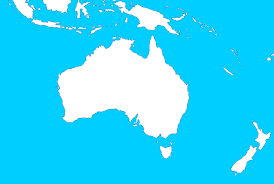 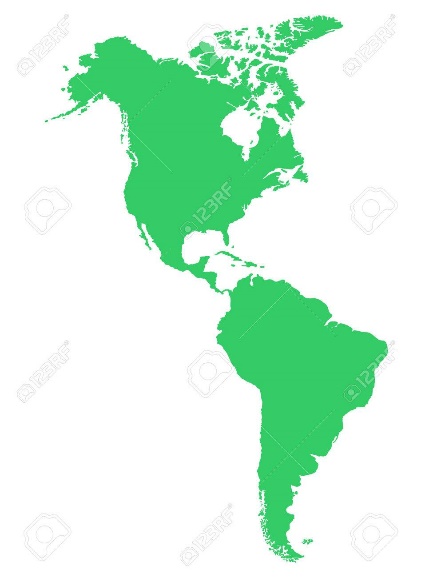 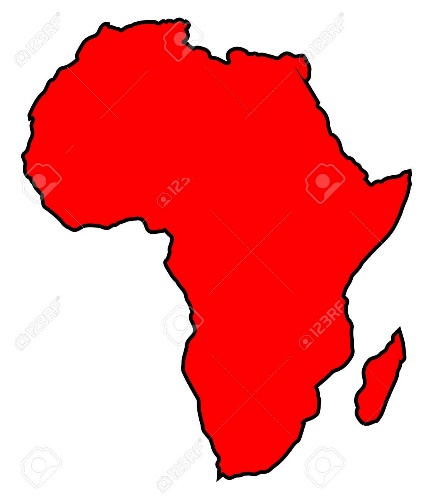 6
7
8
9
10
OCEANÍA
AMÉRICA
ÁFRICA
Material didáctico creado por Ruth de Allas Herranz.

@educando_en_colores
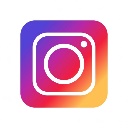